Дизайн зачіски – мистецтво створення привабливого виглялу людини.
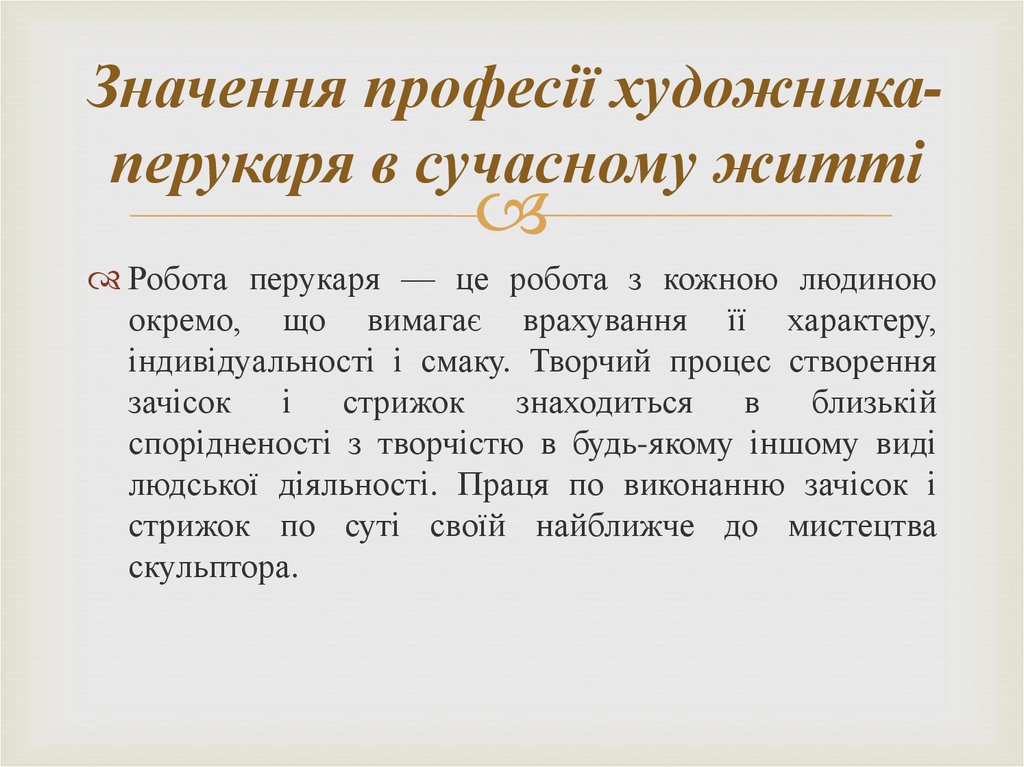 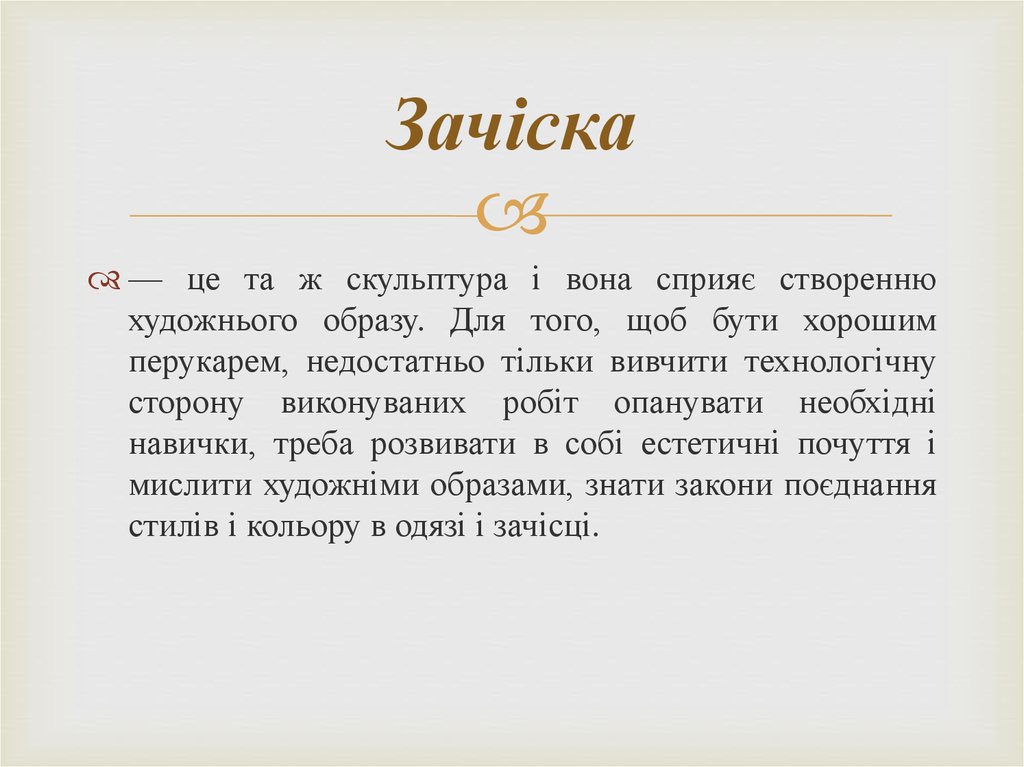 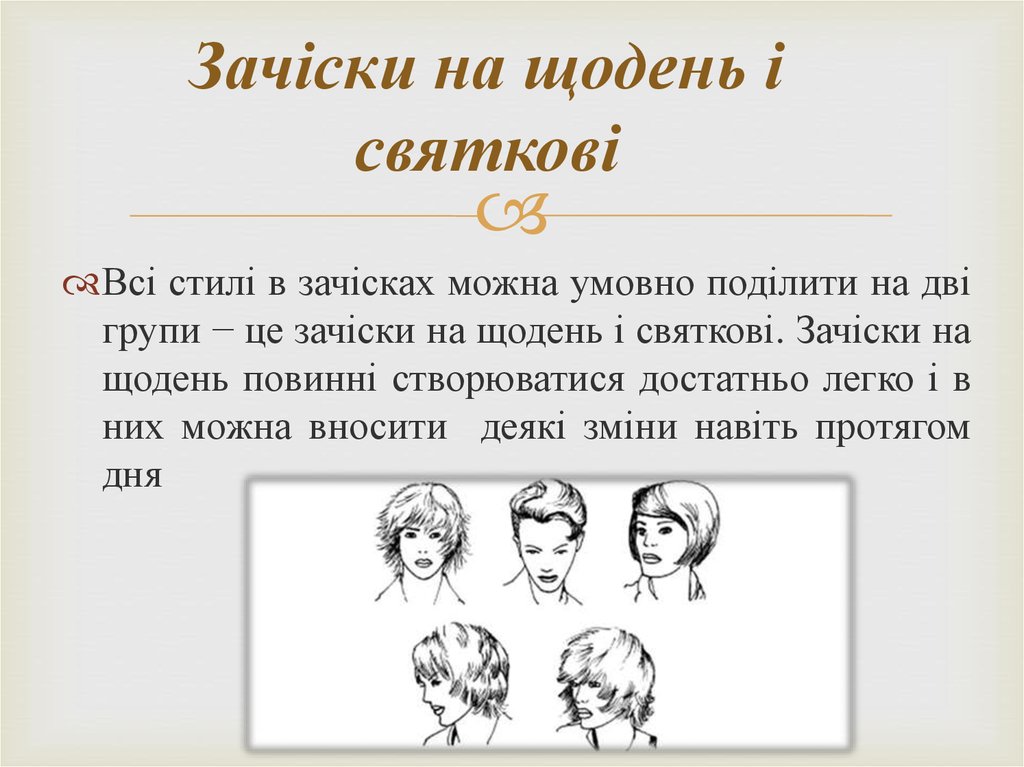 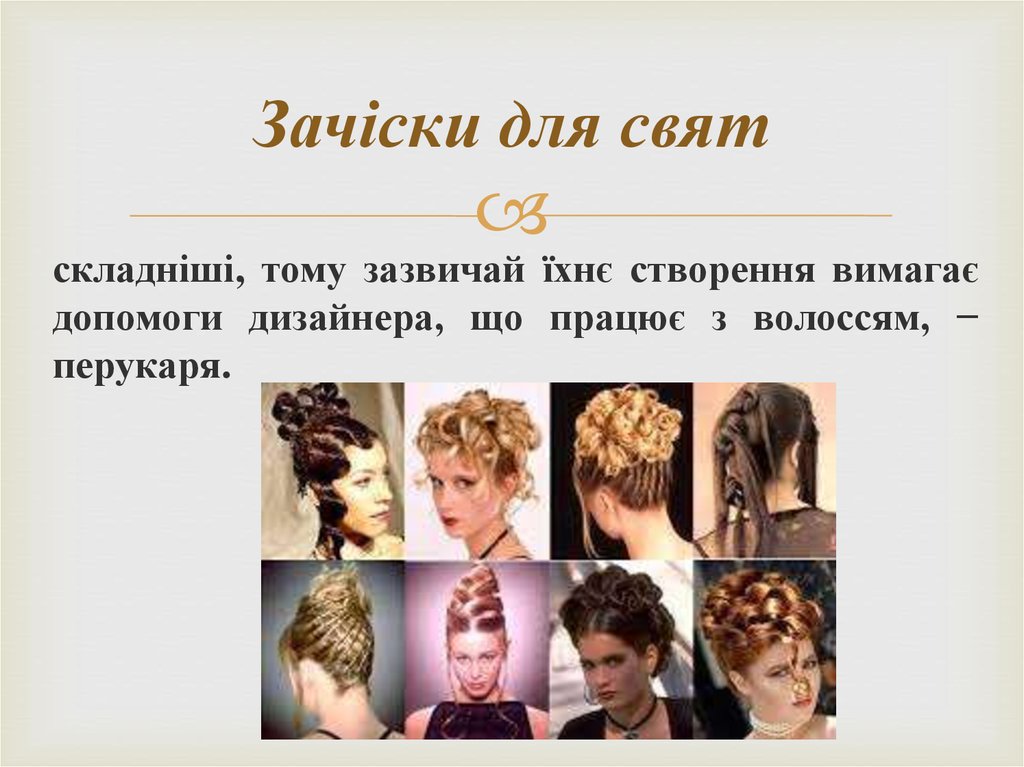 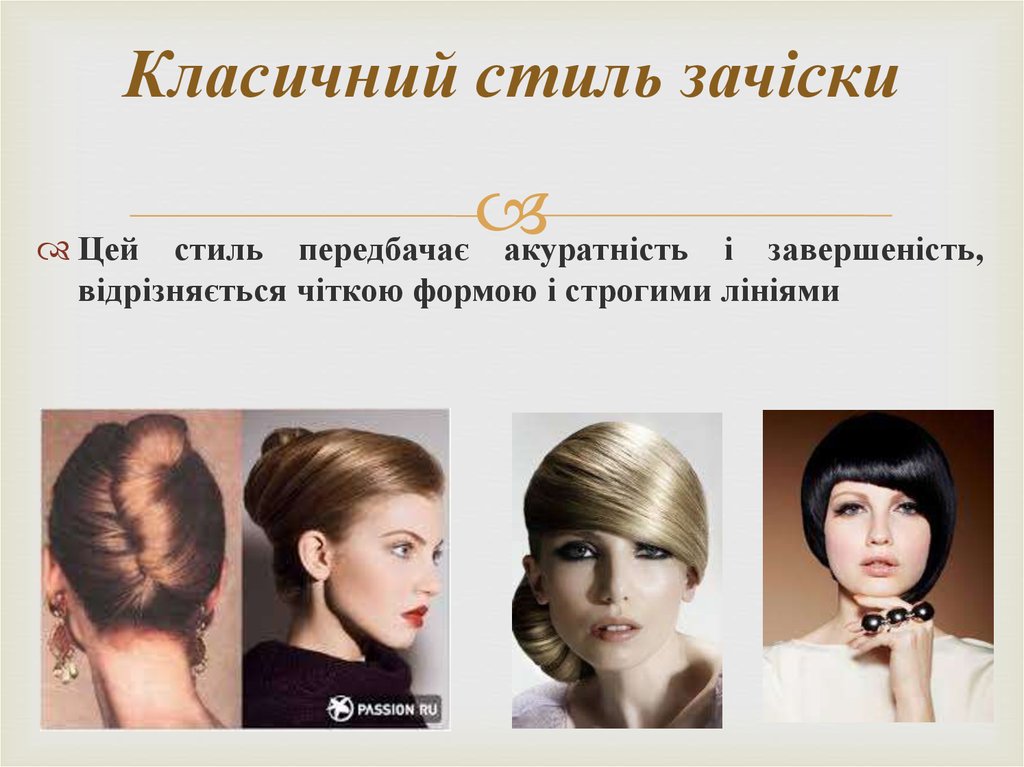 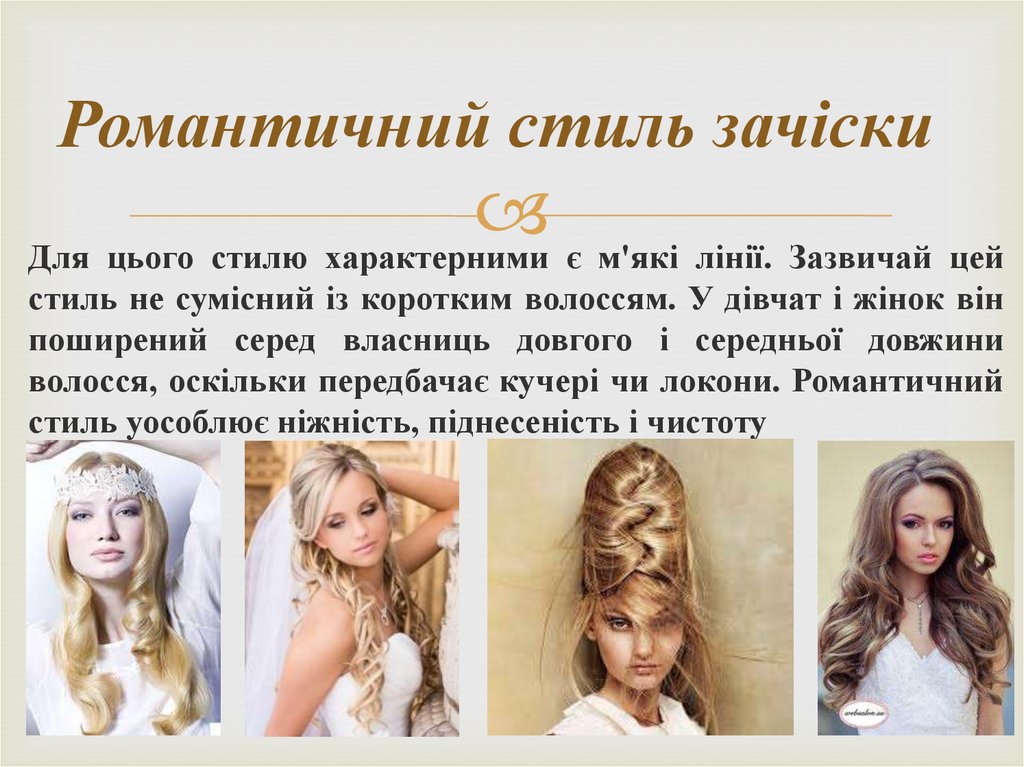 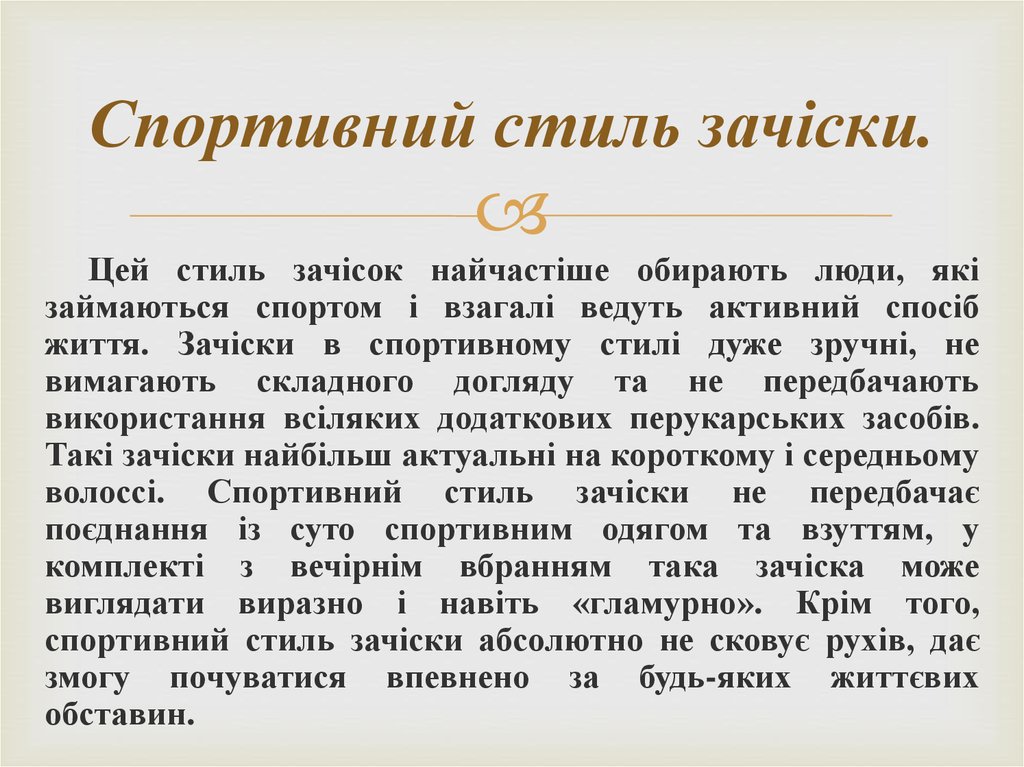 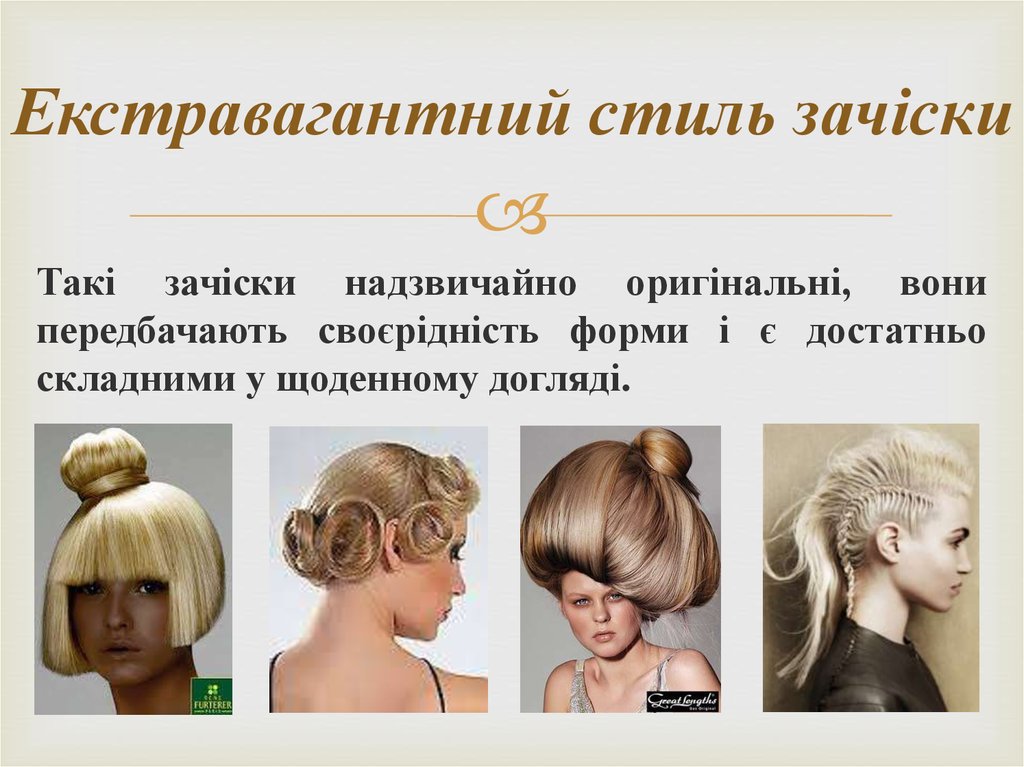 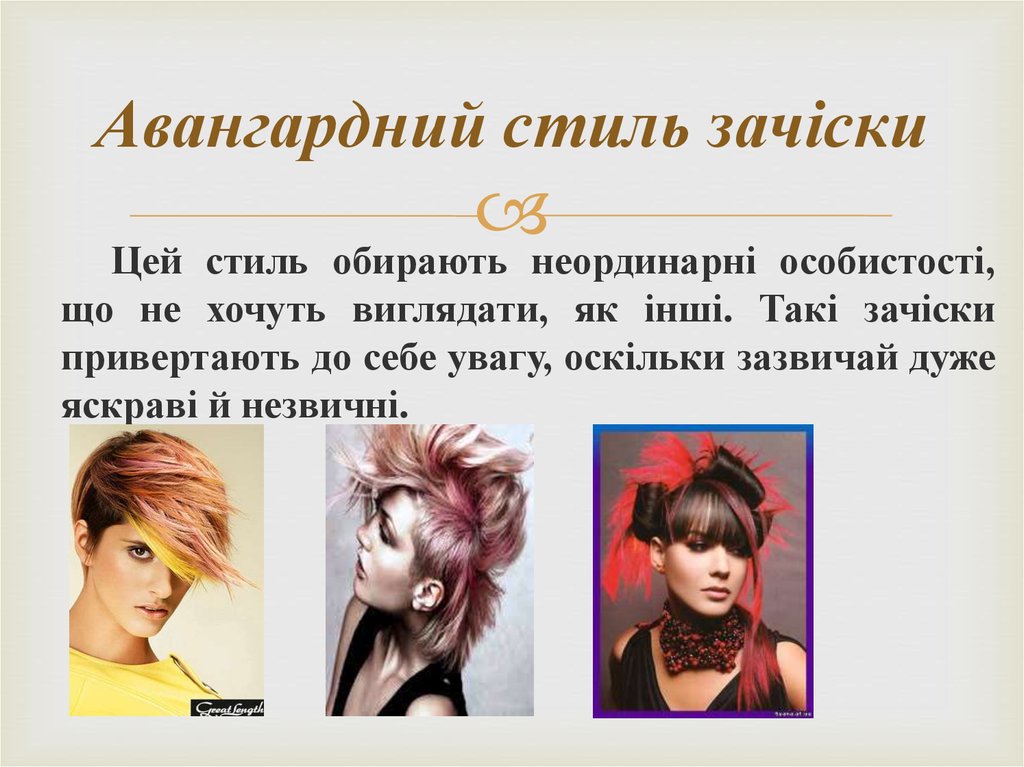 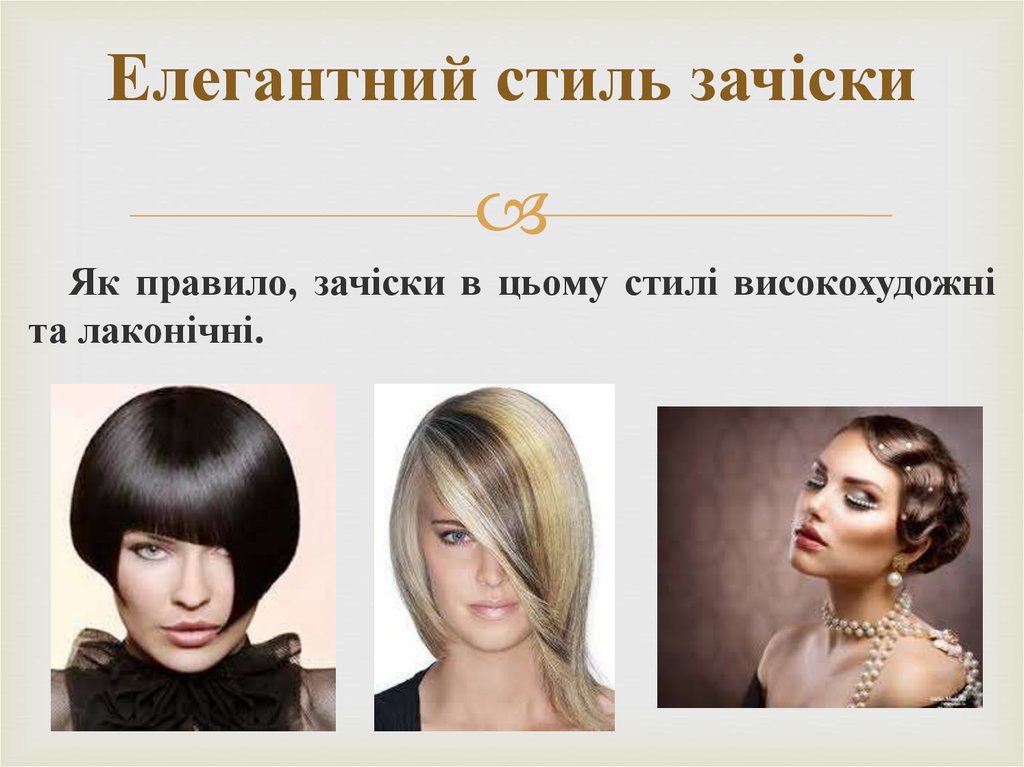 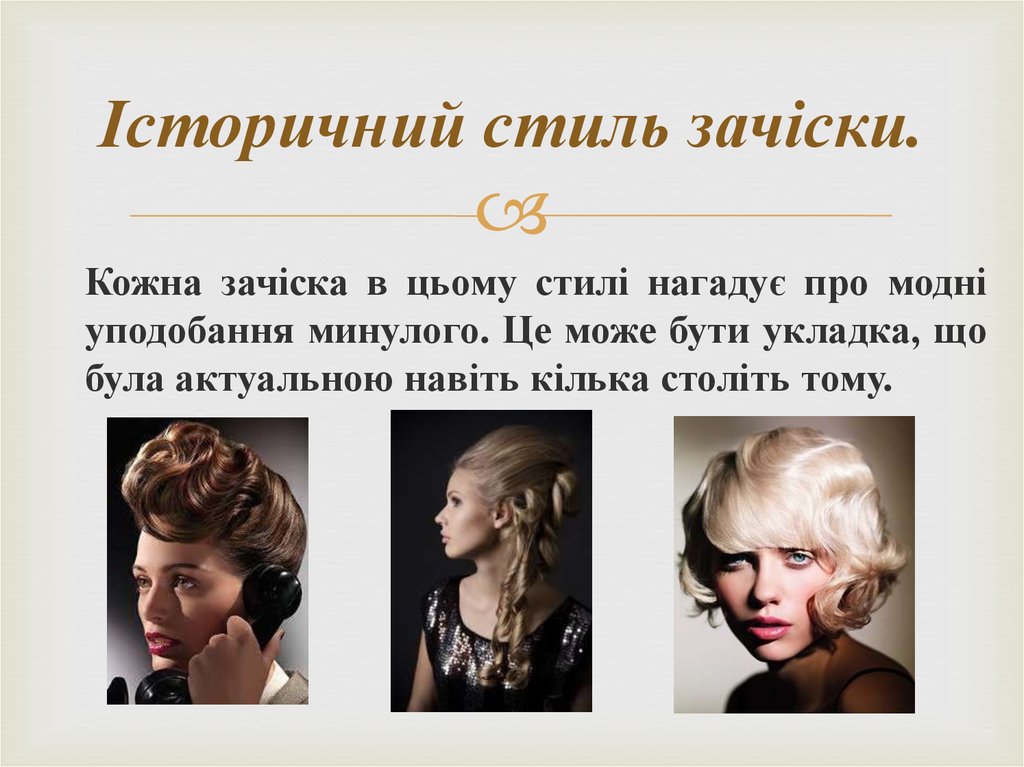 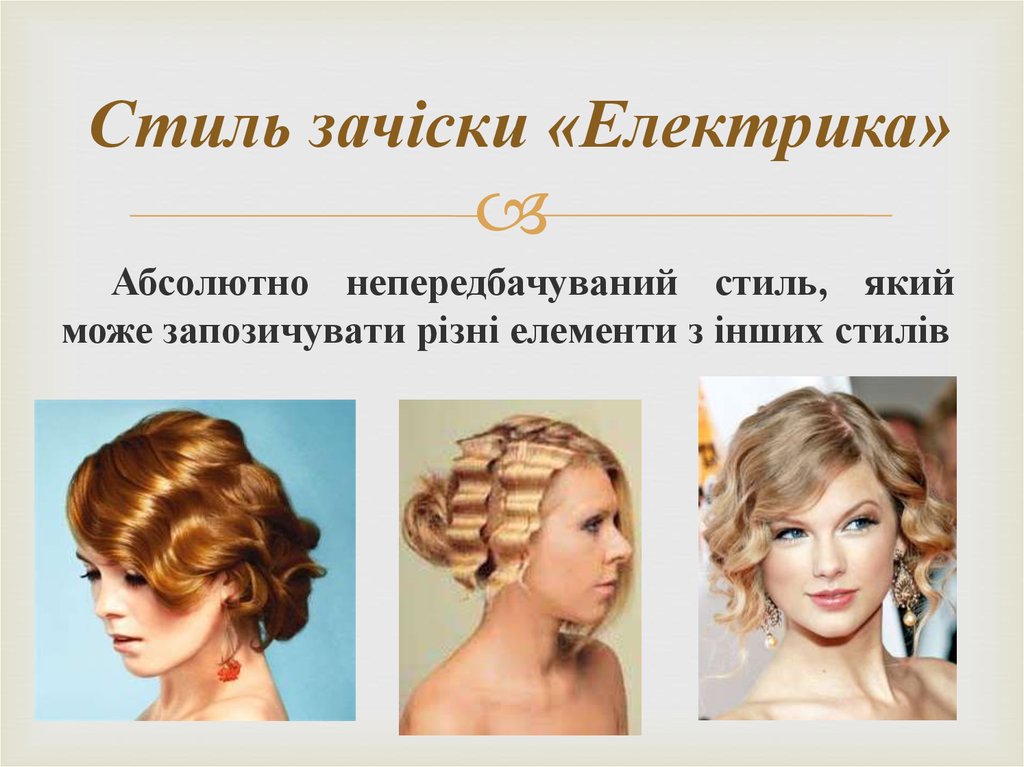 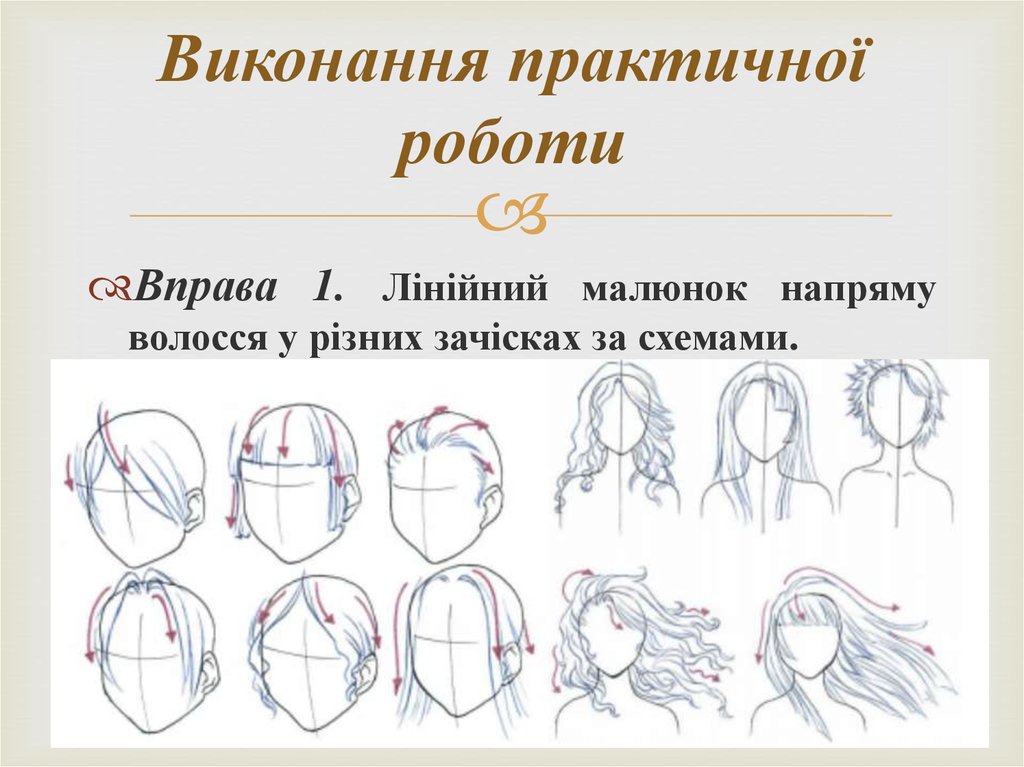 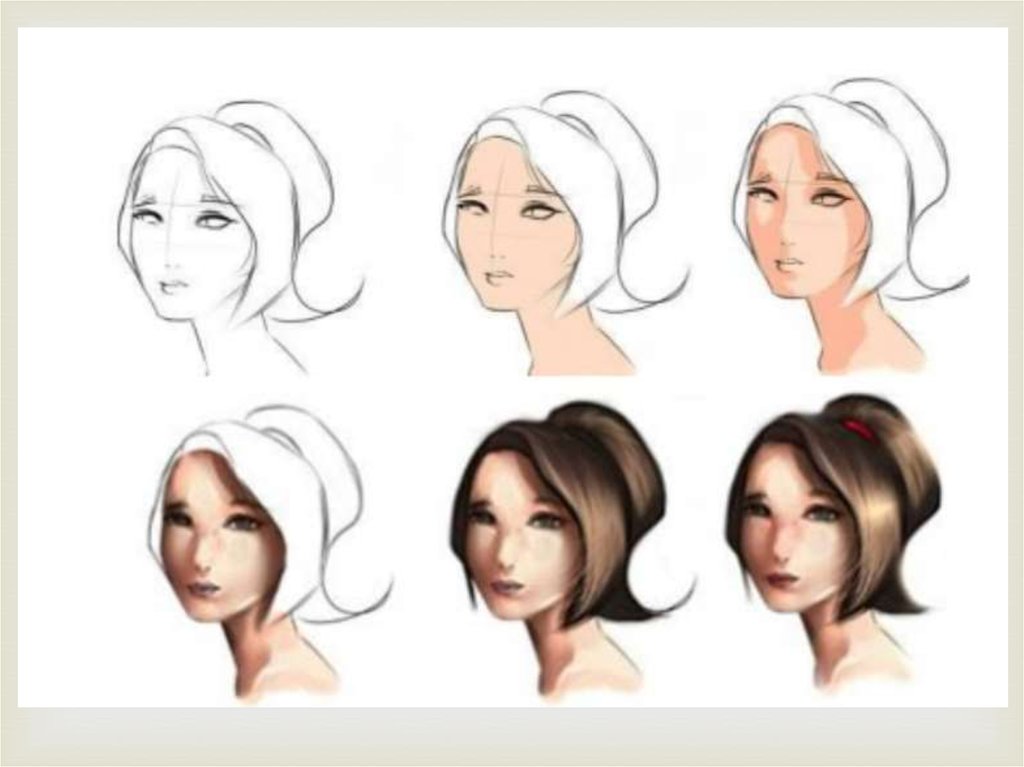